Башҡорт хәрефтәре
Әә, Өө, Үү,
Ҡҡ, Ғғ, ҫ, Ҙҙ, Һһ, ң
Әҙерләне-Кәримова Г.Я.
Тиҙәйткестәр
Ҡара ҡарға ҡарҙан бара, ҡанаттарын ҡаға-ҡаға.
Әсәй Әсмәнең сәсенә сәскә сәнсте.
Беҙҙең үгеҙебеҙ үҙебеҙҙеке.
«Дежур» һүҙҙәр
Уҡый, яҙа, һөйләй, ултыра, тәржемә итә, тыңлай, диалог төҙөй,  яуап бирә, уйлай, әйтә, ҡабатлай, күсерә, һорай
Вопросительные предложения
Вопросит. местоимения
Вопросительные  частицы
Кем?
Нимә?
Ҡайҙа ?
Ниндәй?
Ҡасан?
нисә?
-мы
-ме
-мо
-мө
Һорау төҙөгөҙ
Кинотеатрҙа яҡшы кинофильм була.
Студенттар киноға бара.
Билет хаҡы 100 һум.
Кино сәғәт  6-ла башлана.
Яуап бирегеҙ
Студенттар уҡыймы?
Уҡытыусы һораймы?
Балалар яуап бирәме?
Дәрестә диалог төҙөйҙәрме?
Беҙ тәржемә итәбеҙме?
Бөгөн шәмбеме?
Иртәгә ялмы?
Һорау төҙөгөҙ
Эйе, был дәрес.
Эйе, ул студент.
Эйе, апай килгән.
Эйе, кабинет матур.
Юҡ, улар яҙалар.
Юҡ, уҡыусы китап уҡый.
Хаталарҙы төҙәтегеҙ
Шкаф-ме
Уҡый-ме
Яҙа-ме
Килә-мы
Бара-ме
Оло-мы
Сабиров-мо
Бөгөн-ме
Ошо-мө
Лицей-ме
Магазин-ме
Колледж-ме
Ғаилә
Атай
Әсәй
Апай
Ағай
Һылыу, һеңле
Ҡусты
Ҡыҙым
Улым
туғандар
Олатай          Ҡартатай
Өләсәй
Еңгәй
Еҙнәй
Килен
кейәү
Инәй
Бабай
Әбей
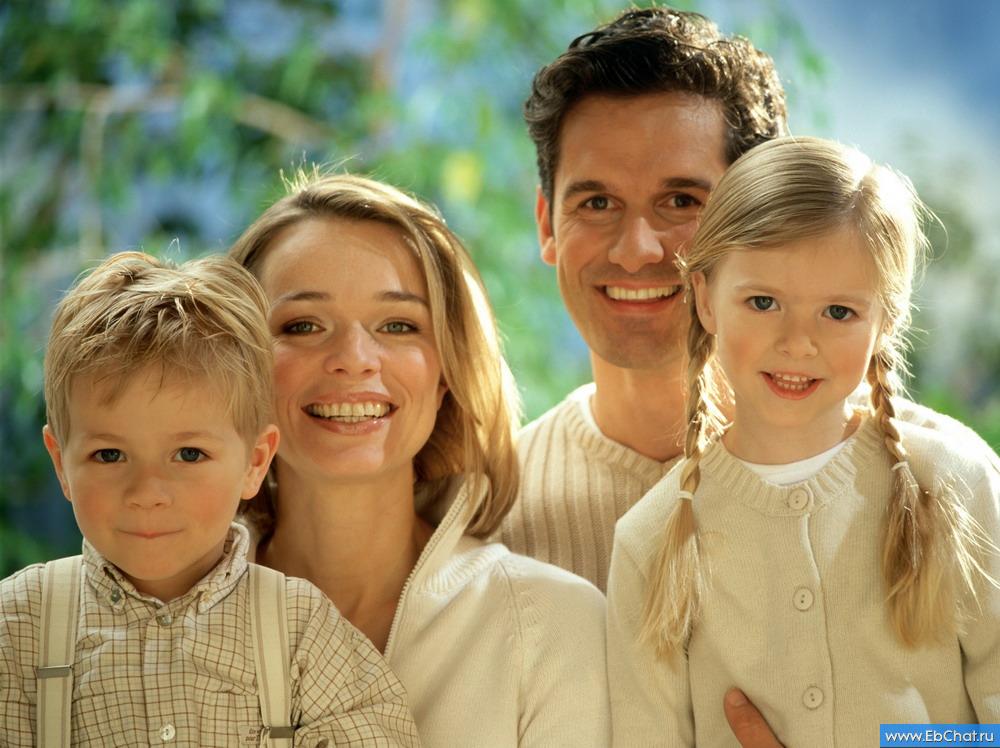 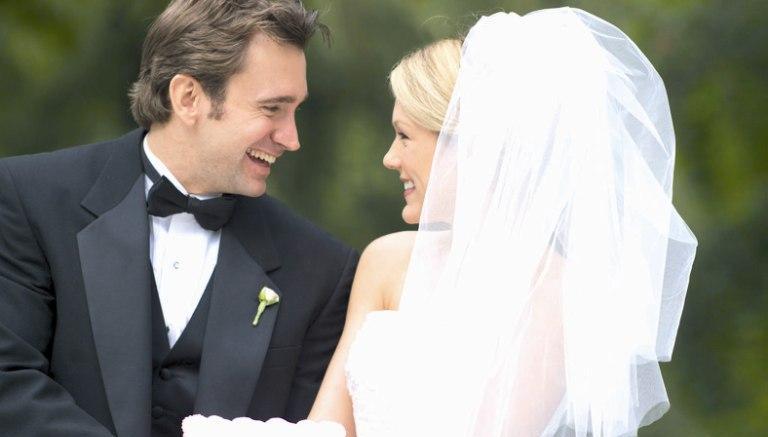 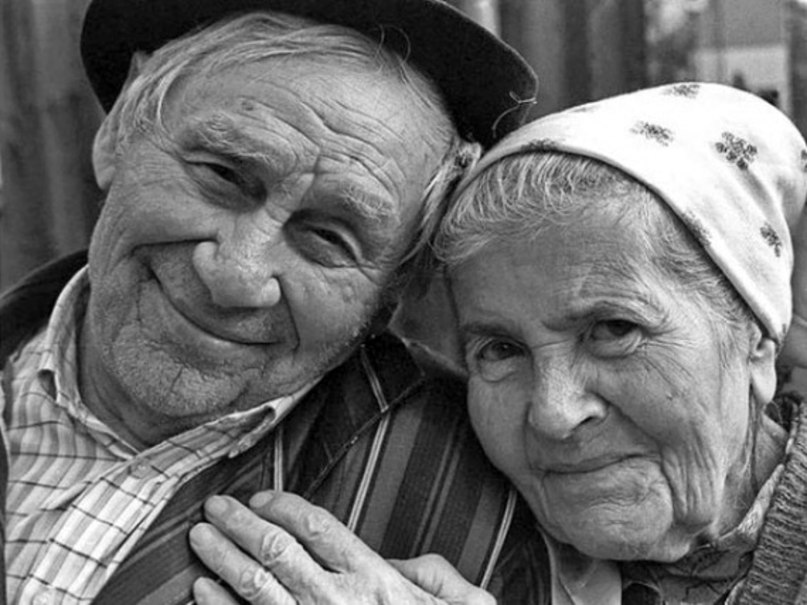 Категория принадлежностиЭйәлек категорияһы
В русском языке принадлежность обозначается при помощи притяжательных местоимений: мой отец, твоя книга и т.д. 
 Аналогичные местоимения имеются в башкирском языке: минең — мой, һинең — твой, уның — его, беҙҙең — наш, һеҙҙең — ваш, уларҙың — их, минең атай — мой отец, һинең китап — твоя книга.  
 Однако в башкирском языке помимо этих местоимений для обозначения принадлежности предмета какому -либо лицу или другому предмету выражается с помощью аффиксов принадлежности.
Притяжательные местоимения
Мин
Һин
Ул     
 Беҙ
Һеҙ
Улар
Минең
Һинең
Уның     
 Беҙҙең
Һеҙҙең
Уларҙың
Аффиксы существительных
Минең   атай-ым                 
Һинең    атай-ың
Уның      атай-ы
Беҙҙең   атай-ыбыҙ
Һеҙҙең   атай-ығыҙ
Уларҙың  атай-ы
Минең   атай                
Һинең    атай
Уның      атайы
Беҙҙең   атай
Һеҙҙең   атай
Уларҙың  атайы
Минең   атай-ым                 
Һинең    атай-ың
Уның      атай-ы
Беҙҙең   атай-ыбыҙ
Һеҙҙең   атай-ығыҙ
Уларҙың  атай-ы
Әсәй- ем
Әсәй-ең 
Әсәй-е
Әсәй -ебеҙ
Әсәй-егеҙ
Әсәй-е
Минең   атай-ым                 
Һинең    атай-ың
Уның      атай-ы
Беҙҙең   атай-ыбыҙ
Һеҙҙең   атай-ығыҙ
Уларҙың  атай-ы
Минең   ҡусты-м                 
Һинең    ҡусты-ң
Уның     ҡусты -һы
Беҙҙең   ҡусты-быҙ
Һеҙҙең  ҡусты -ғыҙ
Уларҙың  ҡусты-һы
Минең   ҡусты-м                 
Һинең    ҡусты-ң
Уның     ҡусты -һы
Беҙҙең   ҡусты-быҙ
Һеҙҙең  ҡусты -ғыҙ
Уларҙың  ҡусты-һы
һеңле-м
һеңле-ң 
һеңле-һе
-һеңле-беҙ
һеңле-геҙ
һеңле-һе
Үҙгәртегеҙ
Ағай, һылыу, ейән,
 ғаилә, коллега
Дуҫ, тумбочка
Минең   тумбочка-м
Һинең  тумбочка- ң
Уның     тумбочка -һы
Беҙҙең  тумбочка- быҙ
Һеҙҙең   тумбочка-ғыҙ
Уларҙың  тумбочка -һы
Минең   дуҫ-ым
Һинең   дуҫ-ың
Уның дуҫ-ы
  Беҙҙең   дуҫ-ыбыҙ
Һеҙҙең   дуҫ-ығыҙ
Уларҙың  дуҫ-ы
Китап, күҙлек
Минең   китаб-ым
Һинең   китаб-ың
Уның     китаб -ы
Беҙҙең   китаб-ыбыҙ
Һеҙҙең   китаб-ығыҙ
Уларҙың  китаб-ы
Минең   күҙлег-ем
Һинең  күҙлег-ең
Уның    күҙлег -е
Беҙҙең  күҙлег- ебеҙ
Һеҙҙең   күҙлег-егеҙ
Уларҙың   күҙлег-е
Ҡош, төркөм
Минең   төркөм-өм
Һинең төркөм-өң
 Уның  төркөм-ө
 Беҙҙең төркөм-өбөҙ
Һеҙҙең  төркөм-өгөҙ
Уларҙың өркөм-ө
Минең   ҡош-ом
Һинең ҡош-оң
 Уның ҡош-о
Беҙҙең ҡош-обоҙ
Һеҙҙең ҡош-оғоҙ
Уларҙың ҡош-о
Үҙгәртегеҙ
Ҡолон
Бөркөт
Ҡалаҡ
Толоп
Яуап бирегеҙ
Һинең
әсәйең исеме кем?    
атайың исеме кем?
олатайың бармы, исеме кем?
оләсәйең бармы, исеме кем?
Тағын һеҙҙең ғаиләлә  кемдәр бар?
Минең
Әсәйем исеме ...  .    
Атайым исеме …. .
Олатайым бар, исеме  ....  .
Оләсәйем бар, исеме ... .
Беҙҙең ғаиләбеҙҙә ....    бар.